Figure 1. Histological verification of the recording and stimulation sites. For clarity, only representative, ...
Cereb Cortex, Volume 19, Issue 3, March 2009, Pages 658–674, https://doi.org/10.1093/cercor/bhn114
The content of this slide may be subject to copyright: please see the slide notes for details.
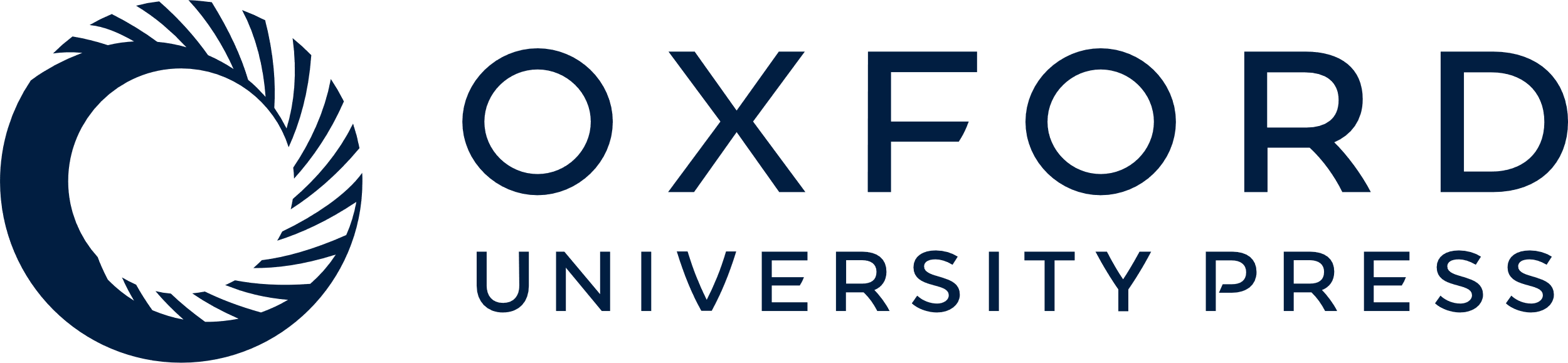 [Speaker Notes: Figure 1. Histological verification of the recording and stimulation sites. For clarity, only representative, nonoverlapping samples are shown to illustrate the general anatomical distribution of the recording (A, prelimbic and infralimbic mPFC) and the stimulation sites (B, EC = filled circles; PrC = open circles).


Unless provided in the caption above, the following copyright applies to the content of this slide: © The Author 2008. Published by Oxford University Press. All rights reserved. For permissions, please e-mail: journals.permissions@oxfordjournals.org]